Lesson 8
Slam poetry
Prince EA – everybody dies, but not everybody lives
Maia Mayor - Perfect
Jahman Hill – Black boy at the middle school dance
Try to answer the following questions
What exactly is slam poetry?
In what way is it poetry?
What makes it ‘slam’?
How to write slam poetry
Write your own slam poem
You can do this alone or in pairs
Perform your (start of) slam poetry at end of class
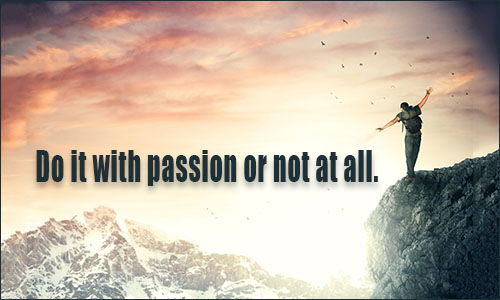